2024春面授课展示
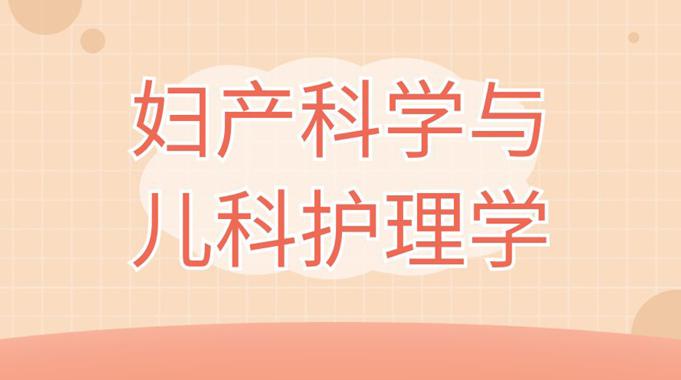 妇产科学与儿科护理学
授课人：韦海莲
考核方式
04
历届试题解析
05
01
课程性质及主要内容
目录
CONTENTS
学习重点与难点
02
03
学习方法引导
教材分析
1
一、认识教材----学什么
教学目标
课程性质：
     本课程包括妇儿保健知识以及妇儿常见疾病患者护理的基本知识、基本理论和基本技能。妇儿保健主要包括围婚期保健、围产期保健、围绝经期保健及儿童保健等；妇儿常见疾病患者的护理主要包括新生儿常见病、各系统常见病患儿的护理以及高危妊娠、妇科肿瘤、妇科常见病患者的护理。
课程性质
   主要内容
   学习重点 
   学习难点
一、认识教材----学什么
教学目标
一、课程内容：         1.包括妇儿保健知识以及常见疾病患者护理的基            本知识、基本理论和基本技能。
        2.妇儿保健主要包括新生儿常见病、各系统常见病患儿的护理以及妇女高危妊娠、妇科肿瘤、妇科常见病患者的护理。
二、网络核心课程基本学习任务1．共18章40个模块的学习。每个模块包括学习目标、病例导入、图文声像影整合的学习内容及该模块对应的随学随练。2．共5次形成性考核任务，计入形成性考核成绩
课程性质
主要内容
学习重点
学习难点
一、认识教材----学什么
教学目标
学习重点：
         1、妇儿保健知识以及常见疾病患者护理
       2、学习模块正文学习内容中的文本、视频，可     以选学其中的一种或两种。
      3、完成每个模块的随学随练。
      4、必须完成5次网络课程形成性考核任务，这样才能获取形成性考核成绩。
课程性质
主要内容
学习重点
学习难点
一、认识教材----学什么
教学目标
学习难点：
        一、常见病患儿的护理以及妇科常见病患者的护理。      二、呼吸系统患儿疾病的处理
      三、查看病例导入或结合自己工作中的实际问题，开始模块正文的学习。
课程性质
主要内容
学习重点
学习难点
学法指导
2
二、怎么学--学法指导
教学目标
一、查看学习目标，明确学习重点。
   二、学习模块正文学习内容中的文本、                  视频，可以选学其中的一种或两种。
三、完成每个模块的随学随练。每道题都有相关知识点，在练习中可以进一步对掌握不好的知识进行学习，为完成形成性考核任务做好准备。
学法指导
二、怎么学--学法指导
教学目标
平台登录方法
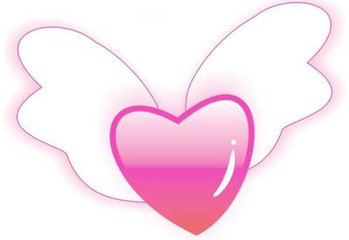 https://menhu.pt.ouchn.cn  学习网新平台
http://one.ouchn.cn      
学习网新平台
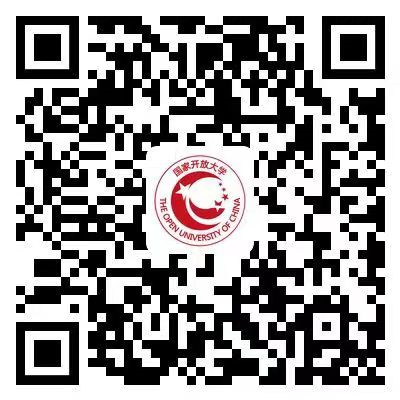 心理咨询师
二、怎么学--学法指导
教学目标
平台登录方法
第一步：输入网址http://one.ouchn.cn/
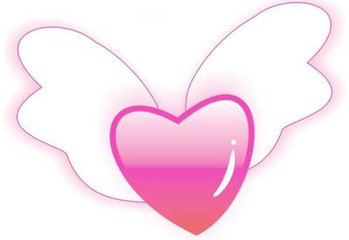 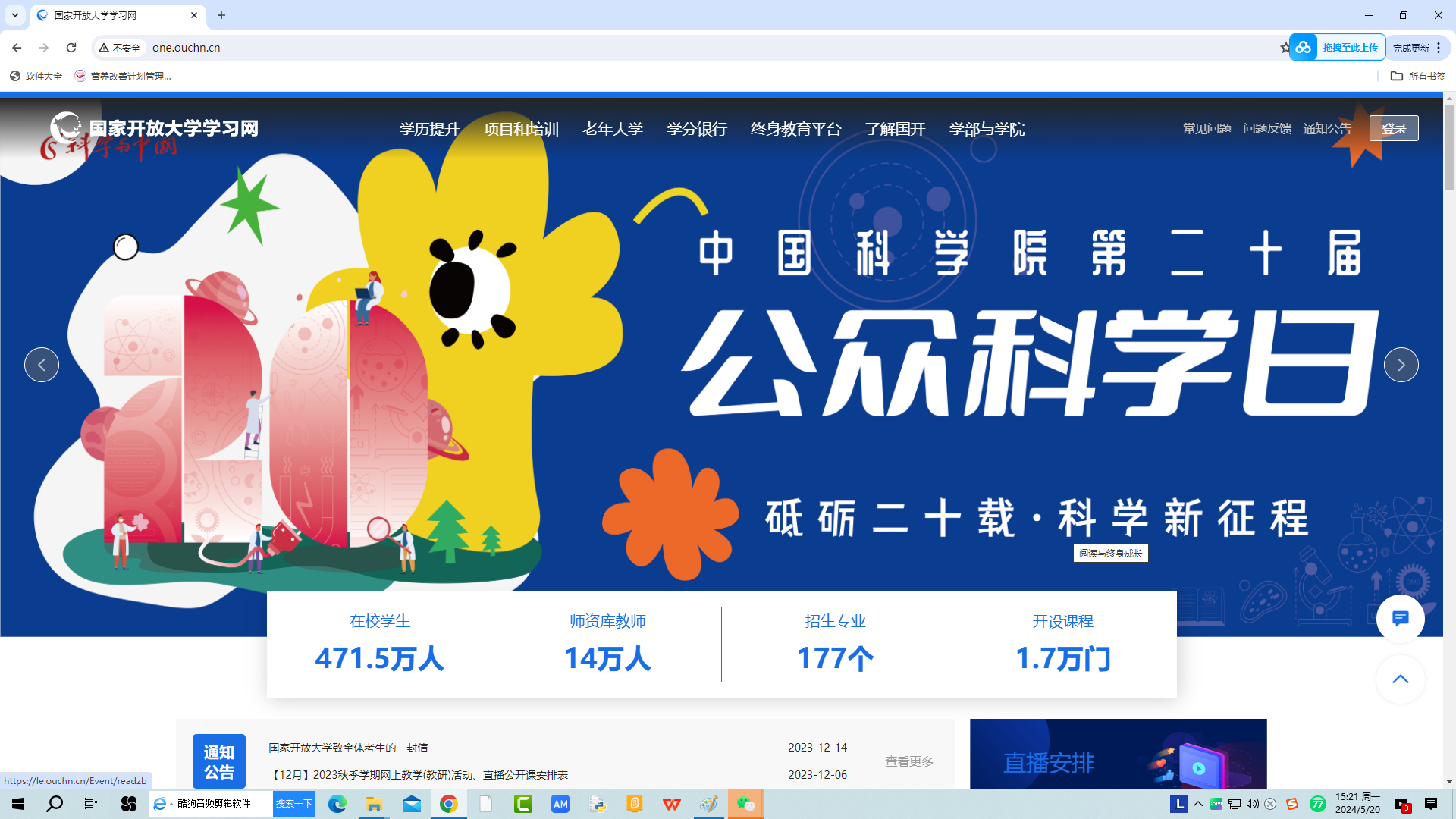 二、怎么学--学法指导
教学目标
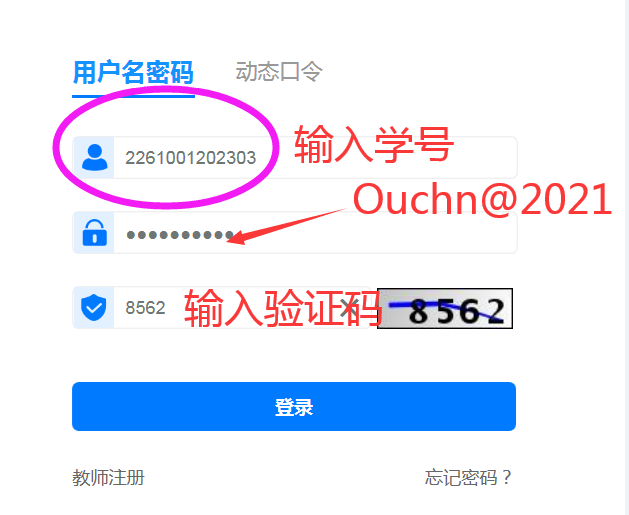 登陆国家开放教育学生平台——找到这门课程---点击去学习
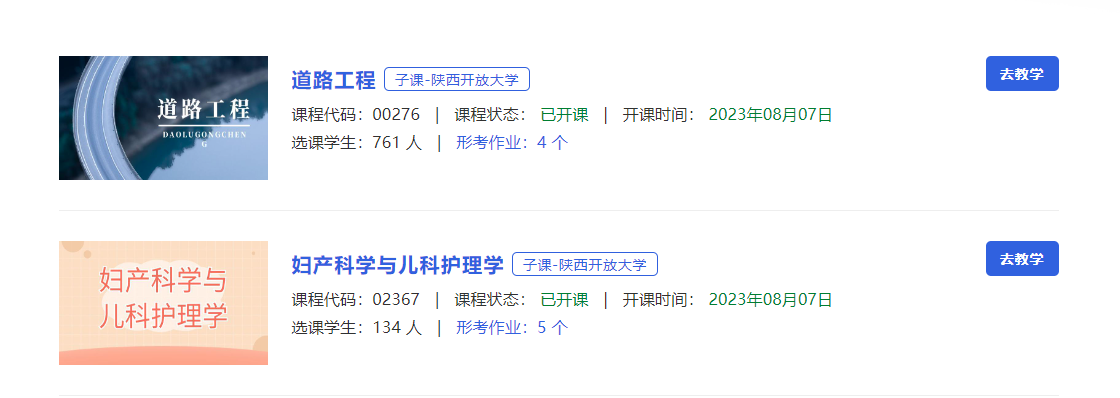 去学习
去学习
二、怎么学--学法指导
教学目标
1、查阅资料导学助学：进入“榆林市开放大学”网站主页，点击“导学助学”按钮
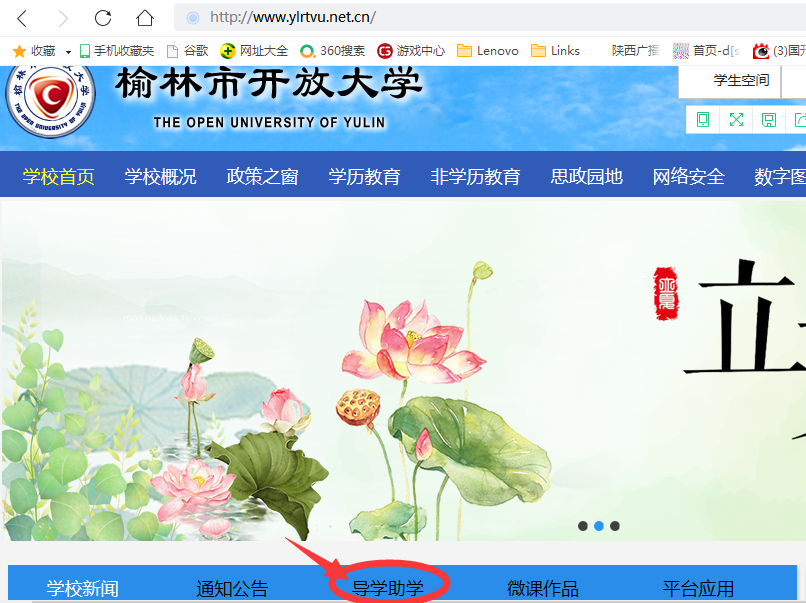 学法指导
        （答疑解惑 ）
二、怎么学--学法指导
教学目标
在“信息搜索”框中，输入课程名称或者课程ID号（通过专业规则查看），搜索所需课程资源，一般包括导学方案和形考辅导。
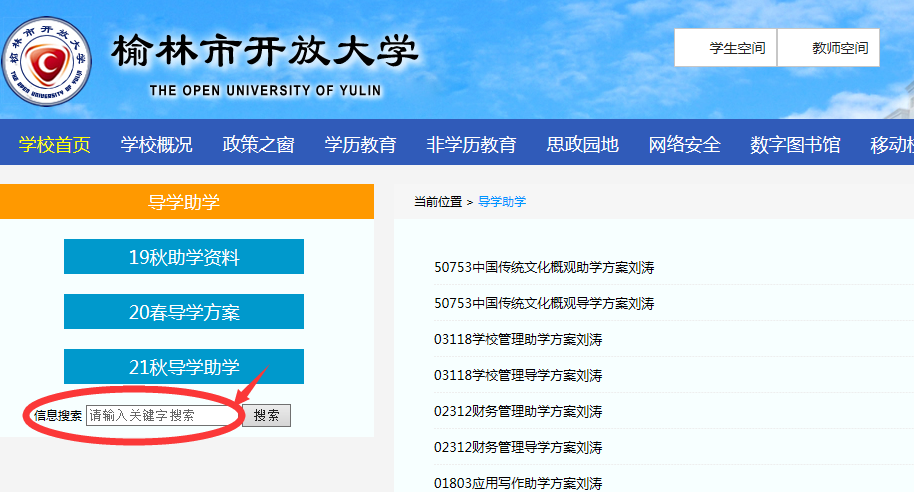 学法指导
        （答疑解惑 ）
二、怎么学--学法指导
教学目标
2、论坛发帖方法及要求（至少发帖10条）
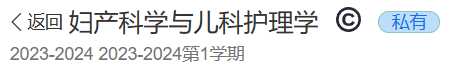 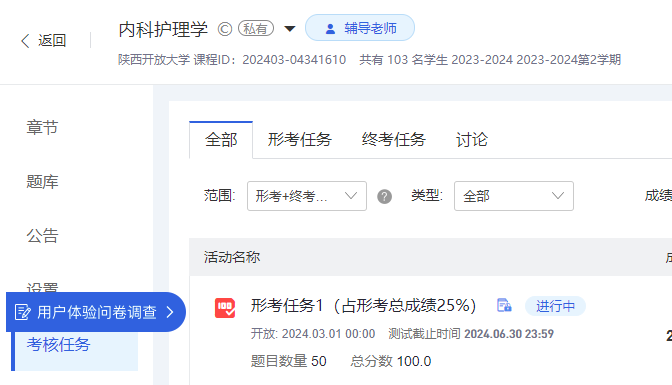 学法指导
       （答疑解惑 ）
二、怎么学--学法指导
教学目标
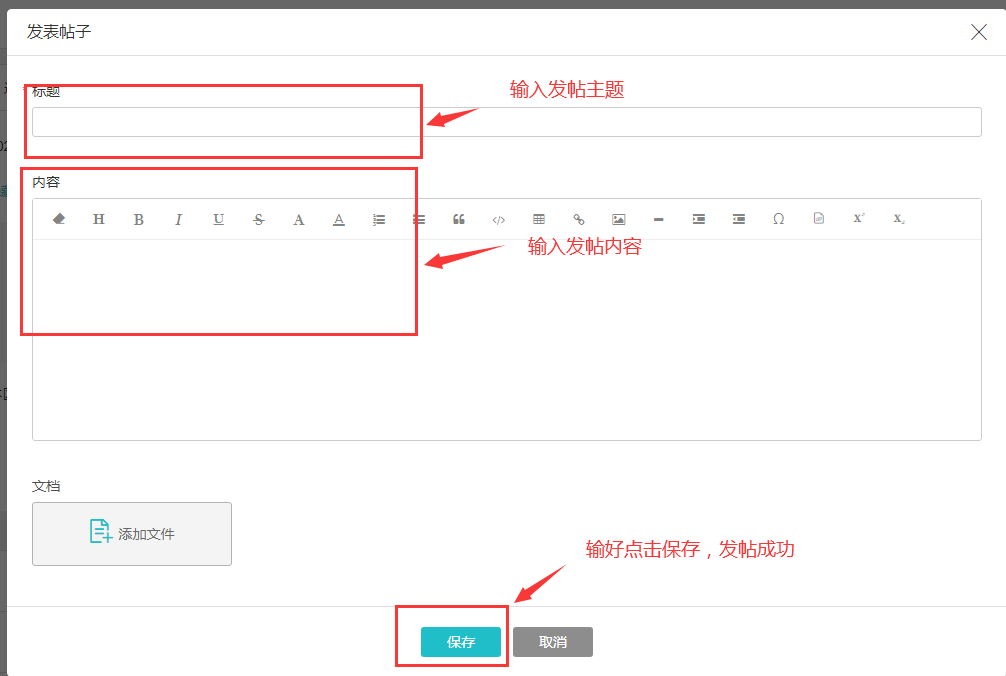 学法指导
       （答疑解惑 ）
考核方式
3
考核方式-怎么考
教学目标
本课程考核采用形成性考核与终结性考试相结合的方式，各占综合成 绩的 50%。 本课程实施“双及格”的要求，即终结性考试成绩和综合成绩须同时及格，课 程的考核成绩方为双及格。
一、形成性考核
形成性考核按百分制计，每次形成性考核任务随机抽取 25 道单项选择题，每题 0.8 分，共 20 分。形成性考核总分为 100 分。





二、终结性考试
终结性考试采用纸质考试，闭卷，时长90分
考核方式
考核方式-怎么考
教学目标
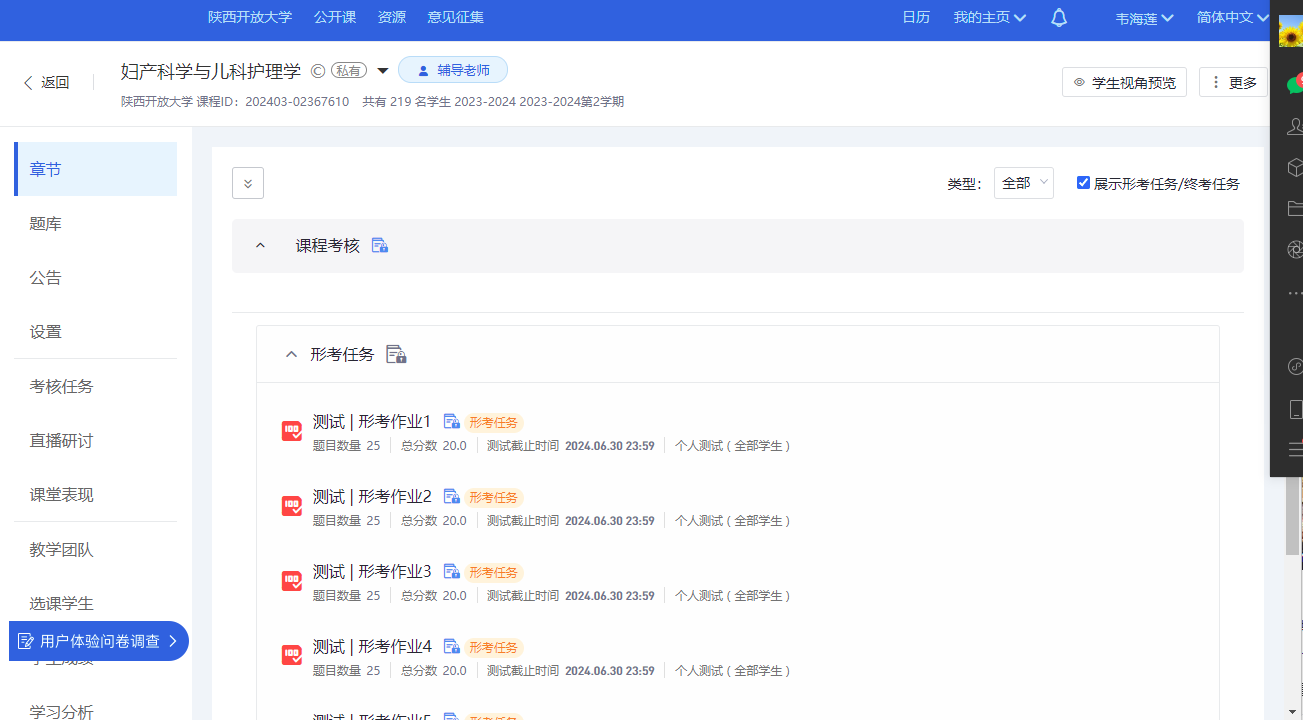 完成形考
       任务的方法
考核方式-怎么考
教学目标
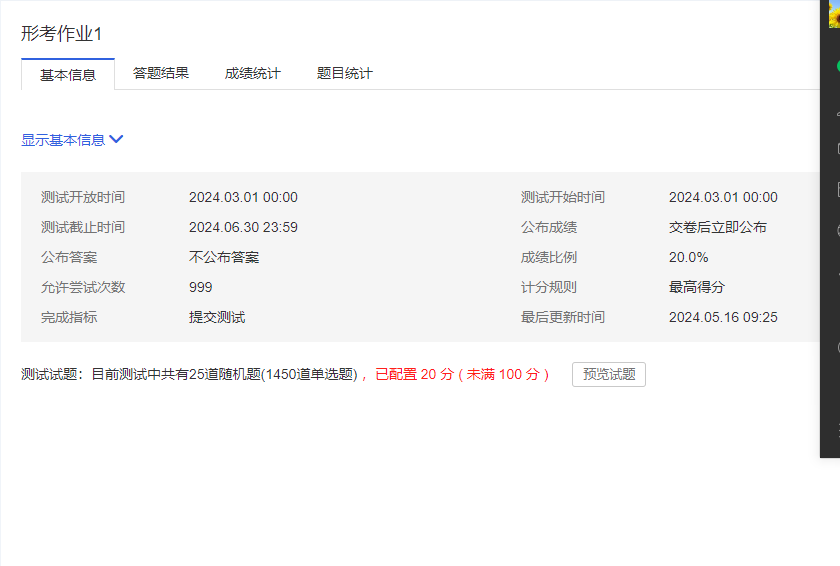 完成形考
       任务的方法
试题解析
（样题）
4
学有所成--样题展示
教学目标
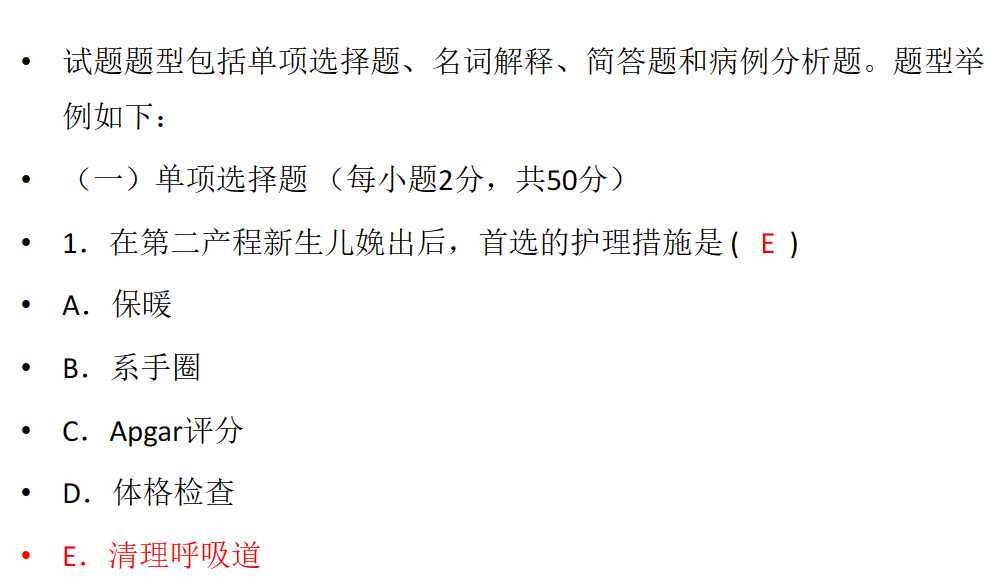 历年
考题解析
学有所成--样题展示
教学目标
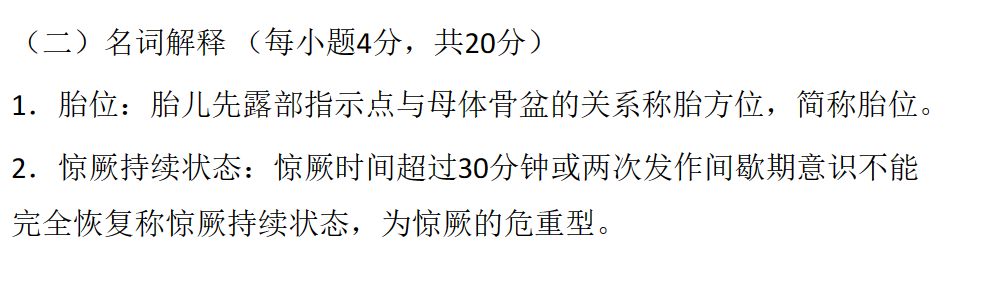 历年
考题解析
学有所成--样题展示
教学目标
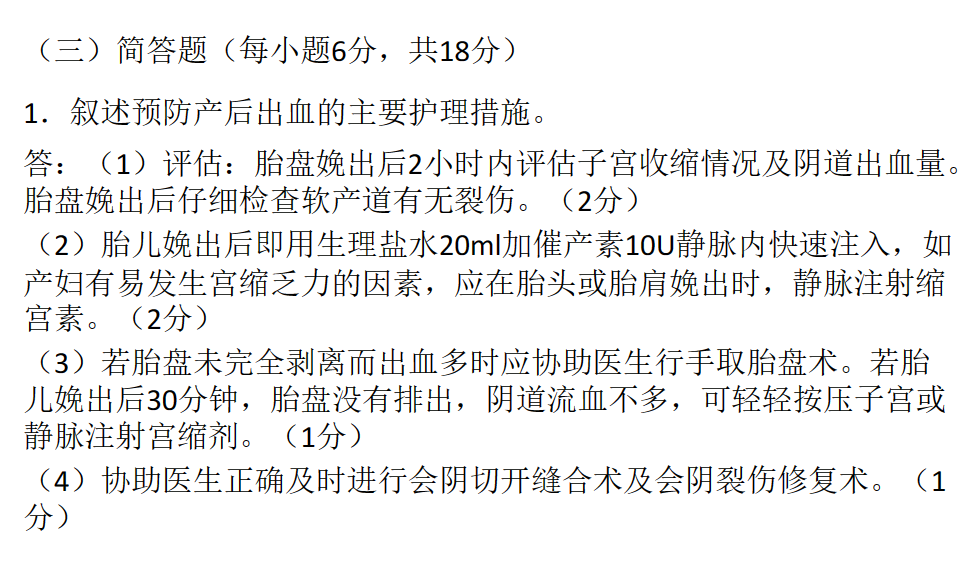 历年
考题解析
学有所成--样题展示
教学目标
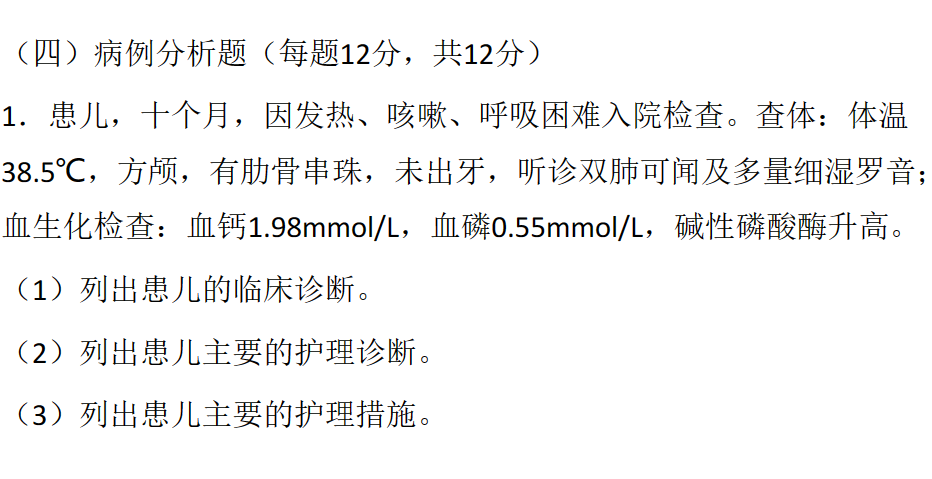 历年
考题解析
韦海莲老师   联系方式：15319600008（微信同号）
谢谢大家